Mount Kilauea
Where: Mount Kilauea, Hawaii, U.S.A.

When: 1983 - 2000

Type of volcano: Shield volcano

Type of eruption: Gentle lava flows - now in its eighteenth year of continuous eruption

Deaths: No deaths but much damage
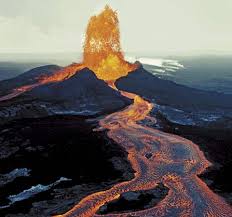 Volcano
Kilauea is Hawaii's youngest volcano and one of the world's most active. Over 90 percent of Kilauea's surface is covered by lava less than 1,100 years old.
It is a shield volcano
Cause of the volcano
The chain of volcanoes that make up the islands of Hawai'i are called hotspot volcanoes. Kilauea, the youngest of these volcanoes, sits at the southeastern tail of the Hawaiian islands. Unlike many other volcanoes, hotspot volcanoes don't form along the boundaries of tectonic plates. At a hotspot, magma from Earth's interior rises toward the surface. Eventually it breaks through to the surface and erupts, creating a volcano.
The effects of the volcano